Literacy
Research
Memory
The history of time telling
Find out the why there are 60 seconds in a minute and 60 minutes in an hour?
Unscramble these anagrams:
NEMOY
METI
SAMEERU
MICTER
MASS
1000g = 1kg
1000kg = 1 tonne
LENGTH
10mm = 1cm
100cm = 1m
1000m = 1km
CAPACITY
1000ml = 1 L
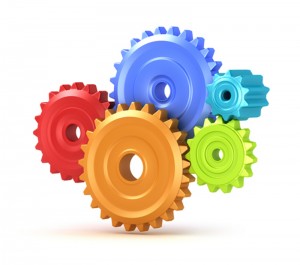 Skill Practice
Stretch!
1. Convert the following measurements
6cm = _____mm	b)  450cm = _____m	c) 3700g = _____ kg

0.45km = _____m	e)  7.25m = _____ cm	f)  0.04 tonnes = ______ g

2. Bethan is 1.6m tall. Lucy is 134cm tall. Who is tallest and by how much?

3. Answer these time questions:
Write 8:40pm in the 24-hour clock format
Write 1436 in the 12-hour clock format
Jane gets on a train at 10:05am. She gets off the train at 12:15pm. How long was the journey?
A movie ends at 9:35pm. It was 145 minutes long. What time did it start?
Huw works 0800 to 1120 and then 1240 to 1645. What is the total time working?

4. Answer these money questions:
Jay buys two cans of pop, each costs 65p. He pays with a £2 coin. How much change will he get?
A shop-owner buys 60 choco bars costing 24p each. What is the total cost?
A box of eggs in a store costs £1.30. Olivia has £10 and wants to buy as many boxes of eggs as possible. How many boxes of eggs can she buy?
Question 1
5 members of a football team are weighed. Two of them weigh 58.3kg.
One weighs 76.4kg, and another 81kg.
If their total was 337kg, what did the other person weigh?
Question 2
Mike is paid £9 per hour. The table shows the hours that he worked
one weekend.
How much did he earn on this weekend?
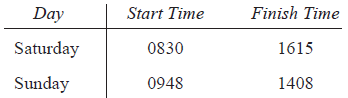